Safety First
Greeting/Circle Time
Caregiver Information
Rules and Expectations
Attendance 
Calendar 
Weather 
Books
Videos
Greeting
Using Consistent Language” Tell the student what “To Do”
Greeting
Using Consistent Language: Tell the student what “To Do”
Always use the least intensive prompt necessary to help your child be successful
Fade your prompts as quickly as possible.
Verbal, visual, or gestural prompt
Model prompt
Partial physical prompt
Full physical prompt
Greeting
Rules and Expectations
Sit in chair
Hands down
Look at teacher
Greeting
Hello Song
[Speaker Notes: nfqqWdTJ]
Greeting
Attendance
Greeting/Circle
Calendar
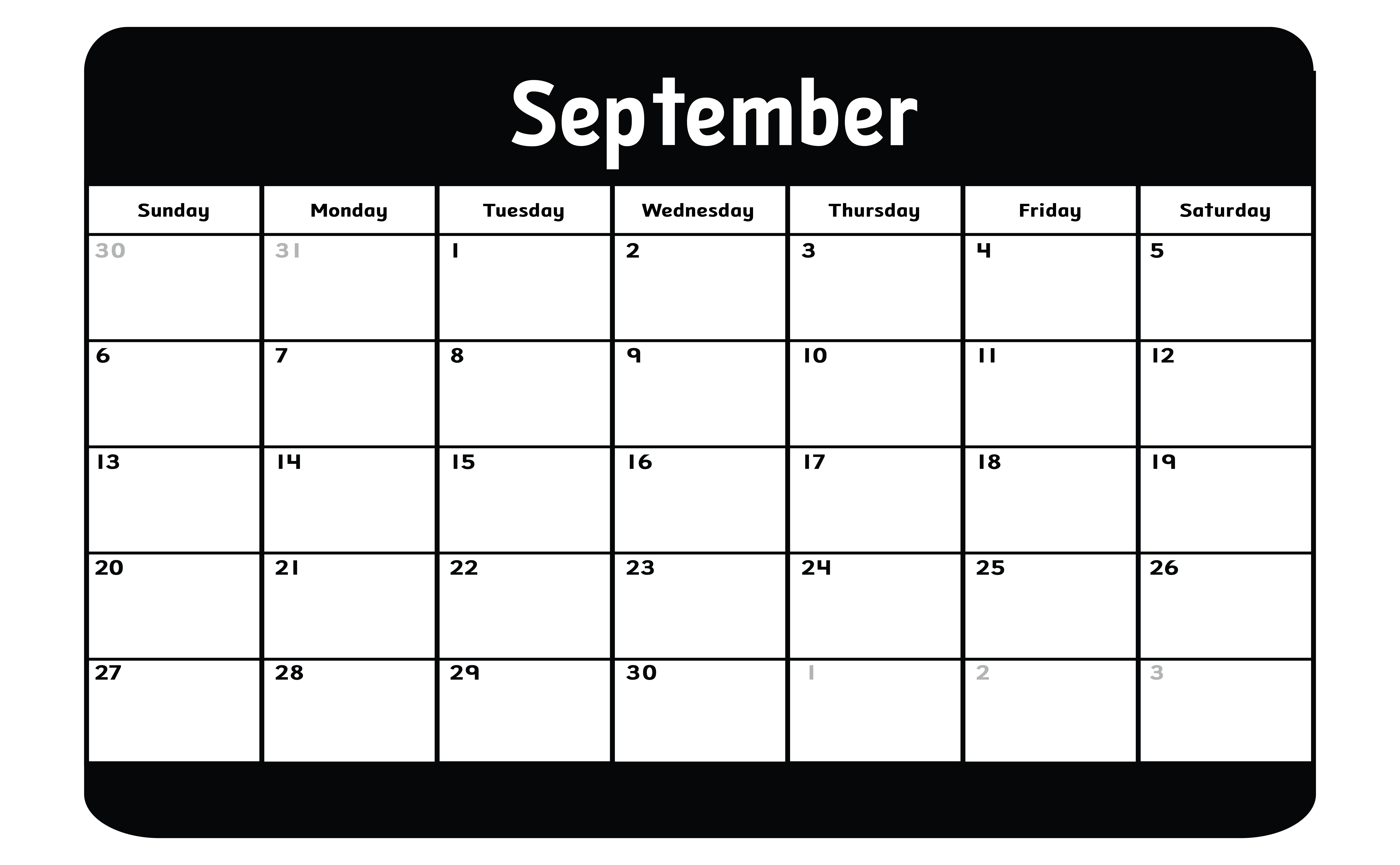 Greeting/Circle Time
Weather
The weather is…
Raining
Cloudy
Sunny
Snowing
Greeting/Circle
Books
[Speaker Notes: Arthur: h65XKwsO

George:  bTiK40yO

Stop, Wait, Go: tOyngGRT]
Greeting/Circle Time
Songs
[Speaker Notes: Twinkle:xPlQVV67

Happy: DabBN2g1

BINGO: kuC1G0YI]
Greeting/Circle TimeChuckle Time: Jokes and Magic Tricks
[Speaker Notes: Jokes with peyton set 15: FfJK2XiC
Changing Size Strip: GpXNMTni
Jokes with peyton set 16: uj2vm3hy]
Greeting/Circle TimeFinished